Collectieve Creativiteit
de koepelde strontkar van Keplerde 3 %de 10 eigenschappenhet etherde ruimtetips!
1. de koepel
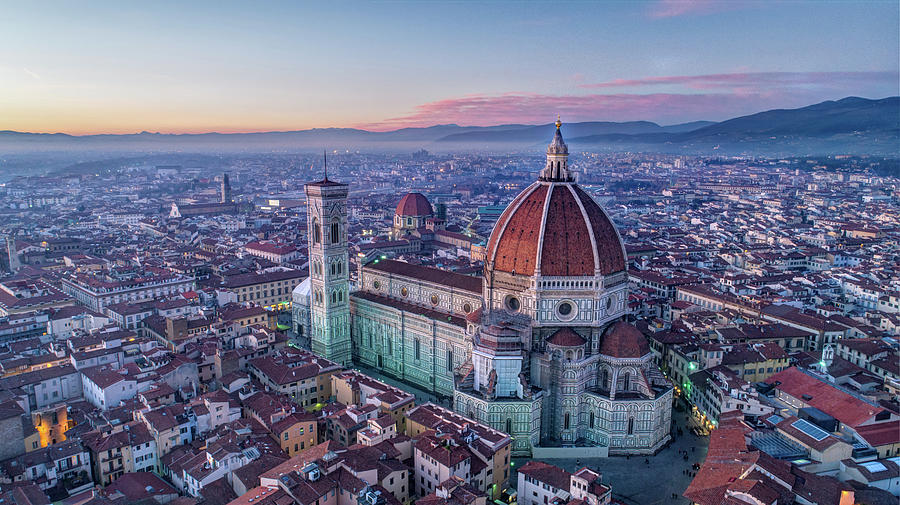 Santa Maria del Fiore 1380 - 1420
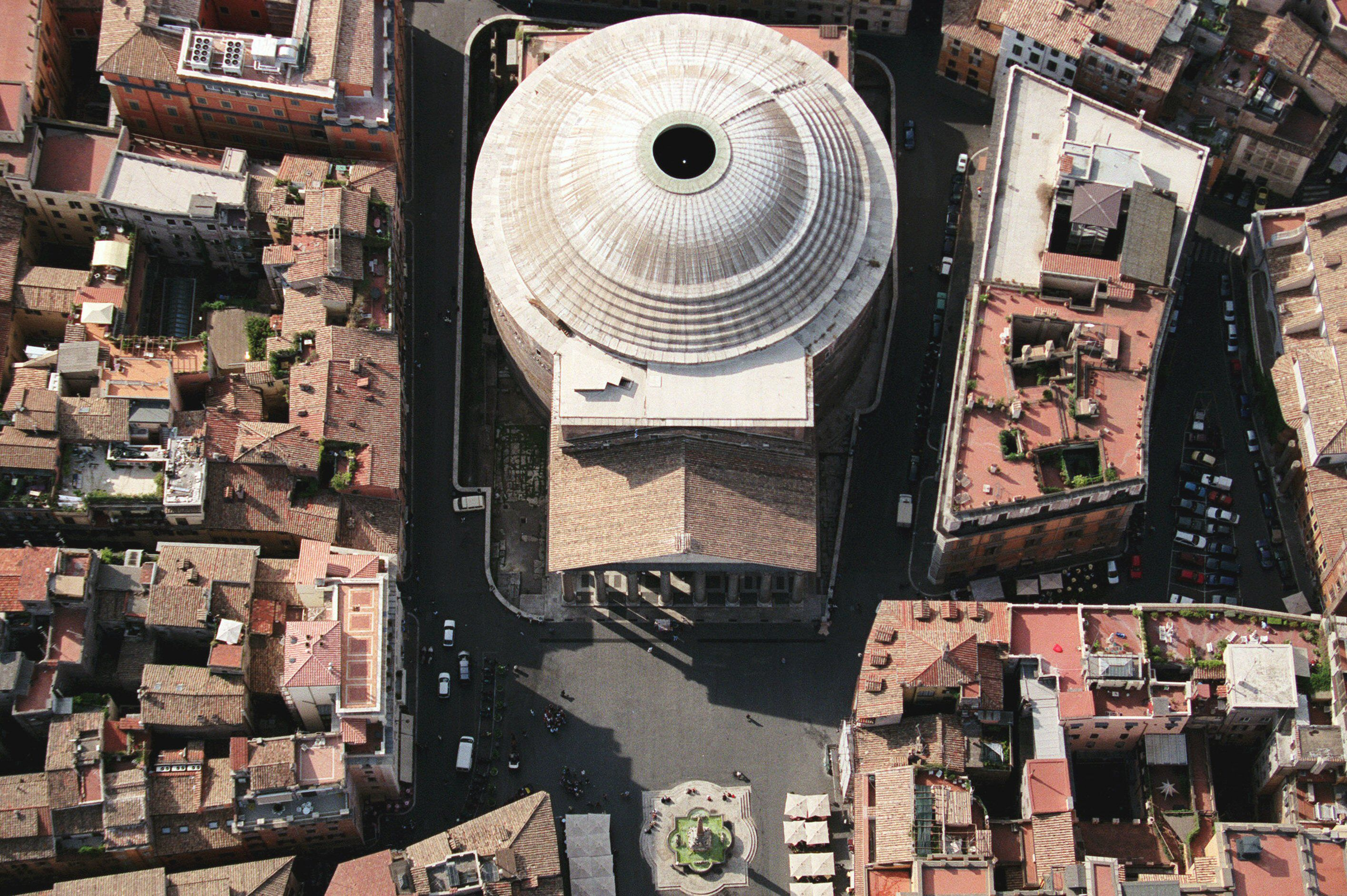 280 km verderop en 1150 jaar daarvoor Pantheon
[Speaker Notes: Inzicht: Discontinuïteit tussen ideeën. Zelfde soort ideeën op verschillende plaatsen komen niet altijd samen. Gevolg: Kennis gaat verloren.]
2. De strontkar
500 v. Chr.  de harmonie der sferen
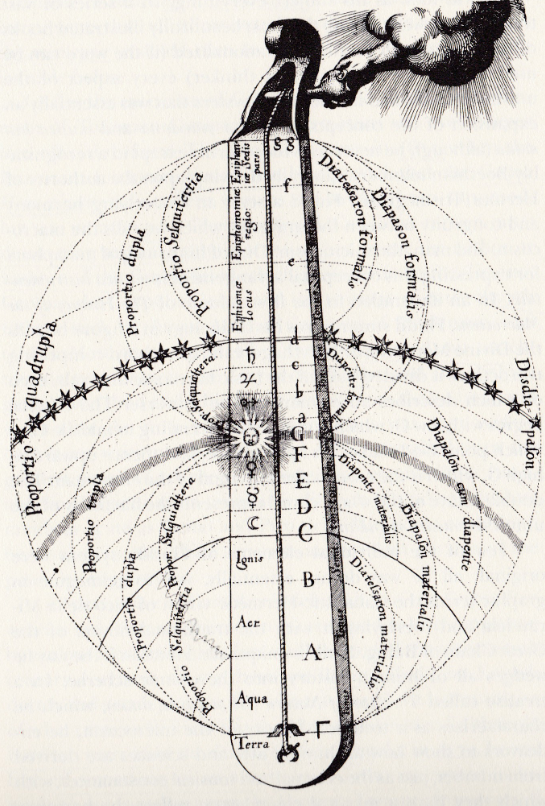 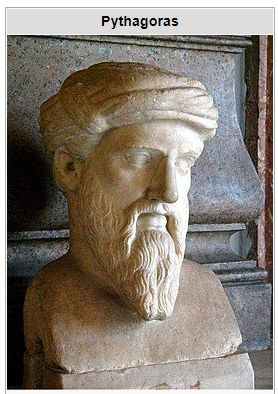 2000 jaar later, 1543 Revolutionibus Orbium Coelestium
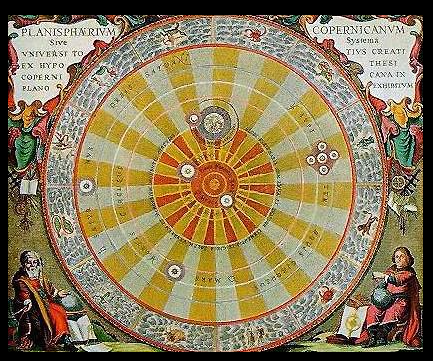 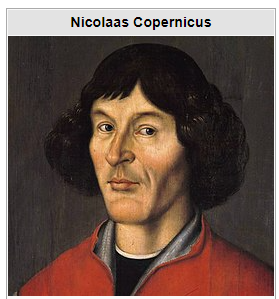 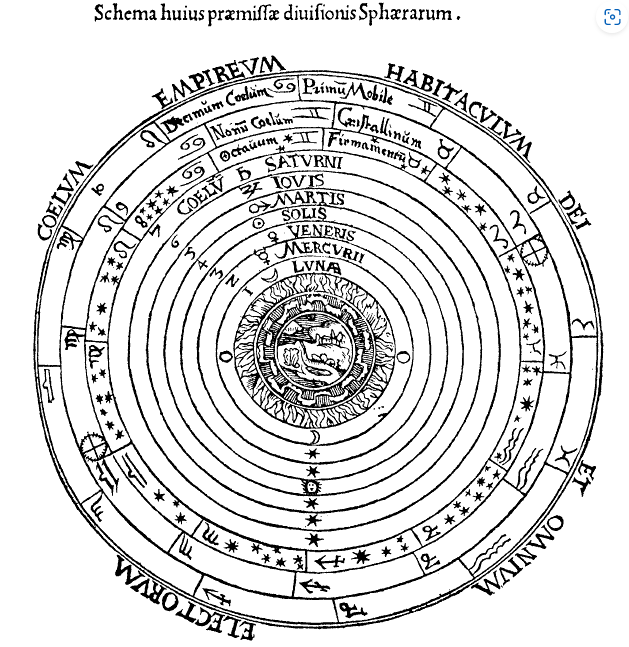 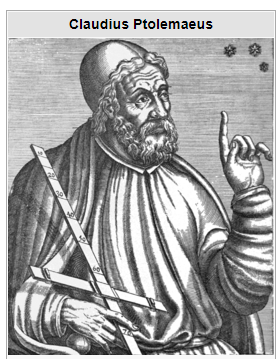 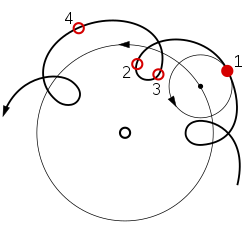 45 jaar daarna, 1588 De Mundi Aetherei Recentioribus Phaenomenis
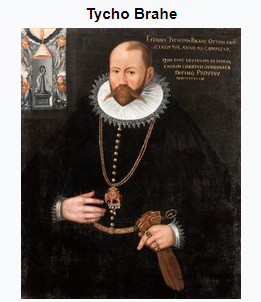 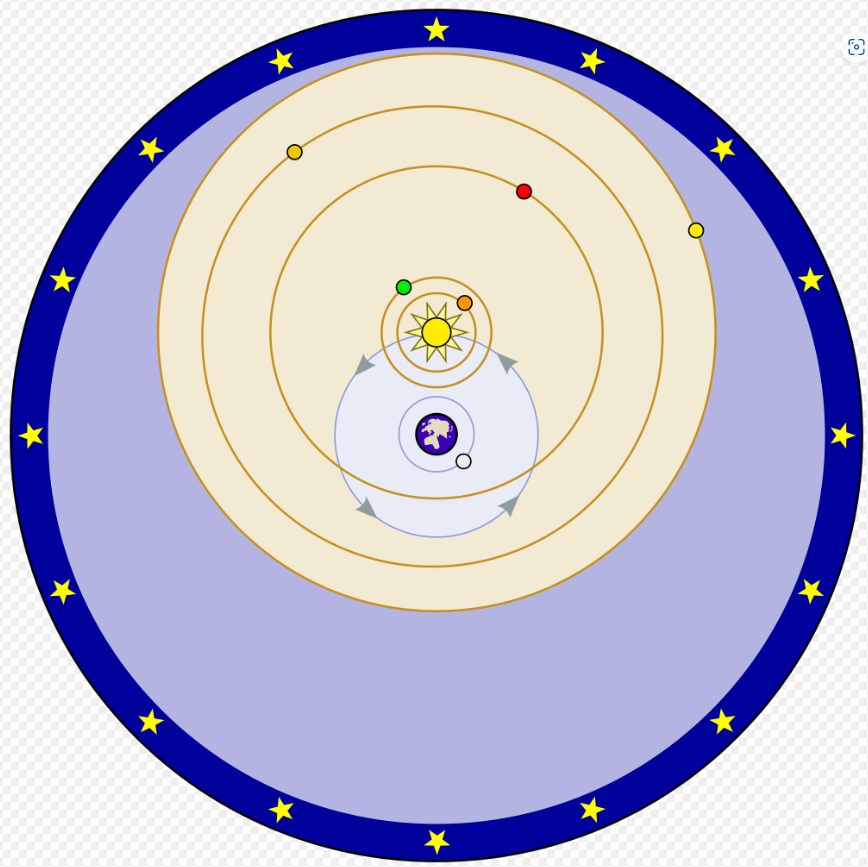 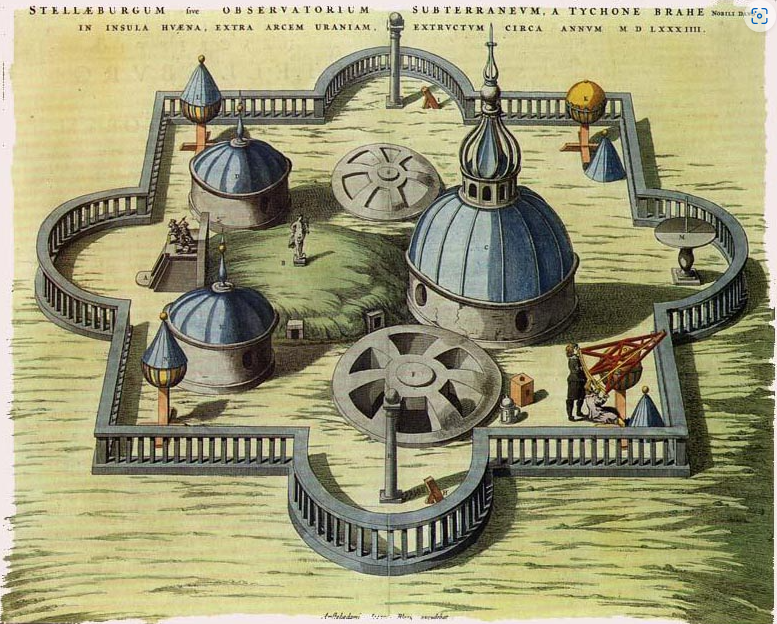 21 jaar later, 1609 Astronomia Nova
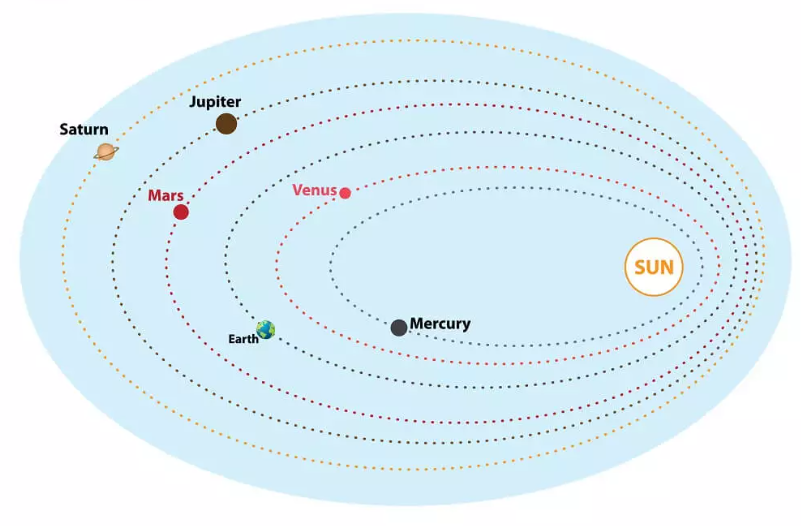 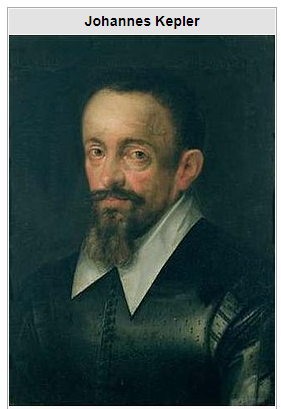 Van de perfecte cirkel naar de minderwaardige ellips
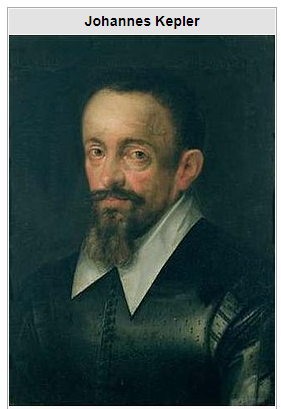 “als een wagen vol stront binnenrijden in de hemelen”
[Speaker Notes: Inzicht: Soms duurt het even voor we een idee, een aanname of stelling los kunnen laten om een nieuw idee of nieuwe kennis toe te laten / ruimte te geven. Weersta de dogma’s.]
3. De 3%
De ratten en het deurtje
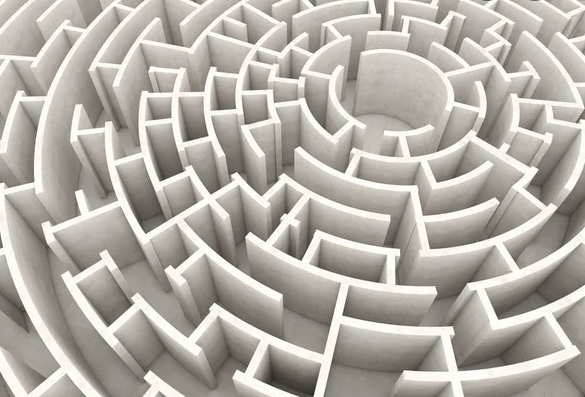 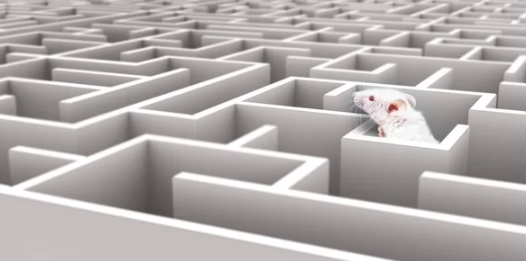 3% van de populatie kan alert gedrag vertonen
[Speaker Notes: Inzicht: 97% van de ratten volgt een vaste route in een doolhof richting de kaas, ook als er na verloop van tijd een deurtje is gemaakt dat een kortere route verschaft. 3% van een populatie is ‘alert’, ziet het deurtje en zoekt een nieuwe weg. De rest volgt de gebaande paden. Dit geldt ook voor mensen. 
Wees de 3%, let op het deurtje!]
4. de 10 eigenschappen
eigenschappen van creatieve mensen volgens Csikszentmihalyi
1. Hebben veel energie + kunnen stil zijn 
2. Zijn slim maar ook naïef
3. Zijn speels en ook gedisciplineerd
4. Hebben verbeelding maar zijn ook realistisch
5. Zijn zowel extravert als introvert
6. Zijn bescheiden en trots
7. Zowel mannelijk als vrouwelijk
8. Eenzijdig, subjectief gedreven maar ook  objectief
9. Ondervinden pijn en leed maar ook veel genot
energie
 stil  
slim
naïef
speels 
gedisciplineerd
Verbeelding
realistisch
extravert
 introvert
bescheiden
trots
vrouwelijk 
mannelijk
eenzijdig
objectief
pijn en leed 
genot
10. COMPLEX

polariteit
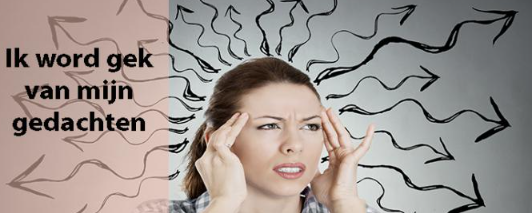 cognitieve dissonantie
 
is de onaangename spanning die iemand ervaart bij tegenstrijdige overtuigingen, ideeën of opvattingen of bij handelen in strijd met de eigen overtuiging.
creativiteit is

is de aangename spanning die iemand ervaart bij tegenstrijdige ideeën
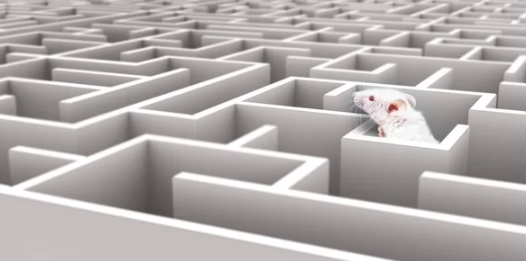 5. het ether
Sheldrake: de geest buiten het lichaam
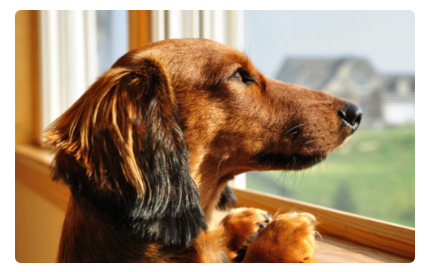 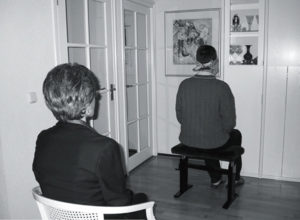 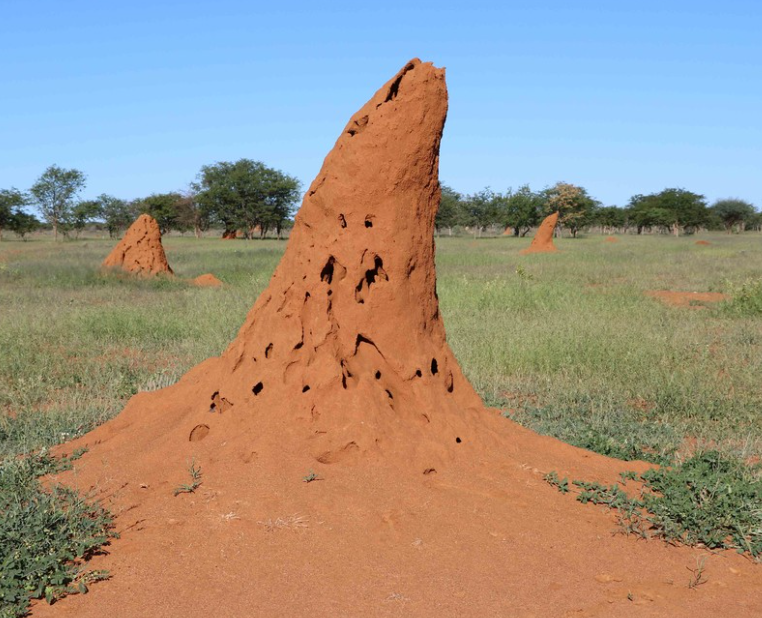 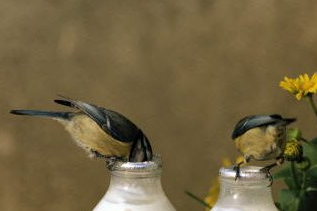 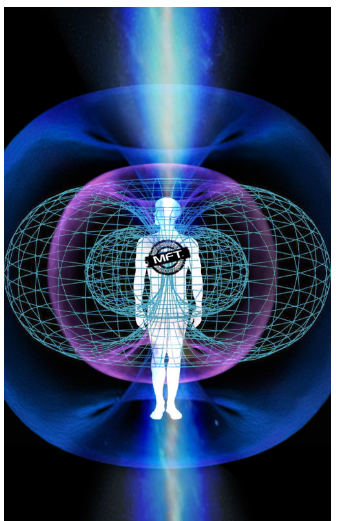 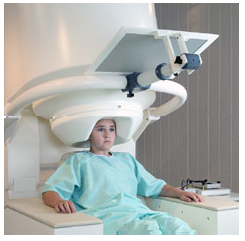 Het morfogenetisch veld
[Speaker Notes: Morfisch veld: Wetenschapper Rupert Sheldrake's theorie stelt dat de geest niet alleen de activiteit van de hersenen is, maar dat de geest zich tot ver buiten de hersenen uitstrekt.*Een morfisch veld (van het Oudgriekse woord 'morphē' μορφή; uiterlijke vorm) is een door de Britse wetenschapper Rupert Sheldrake geïntroduceerd begrip waaraan de theorie van morfische resonantie gekoppeld is. Deze hypothese is gebaseerd op de veldtheorie (een psychologische theorie ter verklaring van de interactiepatronen tussen een individu en zijn - sociale - omgeving), waarbij een holistische benadering wordt gebruikt. De theorie stelt dat er uitwisseling van informatie door groepen van gelijkaardige morfische eenheden plaatsvindt, via morfische velden, die een collectief geheugen vormen. De term morfisch veld omvat morfogenetische, gedrags-, sociale, culturele en geestelijke velden (Wikipedia). Morfisch veld = cultuur!]
morfologisch veld hier en nu
1. Gemiddeld 60.000 per dag in 10 uur

2. = 6.000 per uur

3. in een top uur dubbel = 12.000

4. waarvan 9% origineel = 1.080

5. 25 mensen in 30 min =

13.500 
gedachten hier en nu
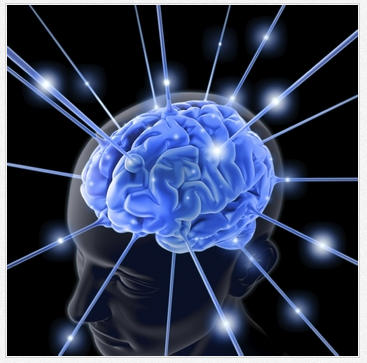 [Speaker Notes: Er zijn grofweg 10.000 gedachten in deze ruimte in een groep van 25 personen die 30 minuten met elkaar doorbrengt. 9% van die gedachten is ‘origineel’, daar kun je iets mee.
Wees je er bij co-creatie van bewust dat alle betrokkenen/deelnemers gedachten en ideeën hebben.]
13.500 gedachten
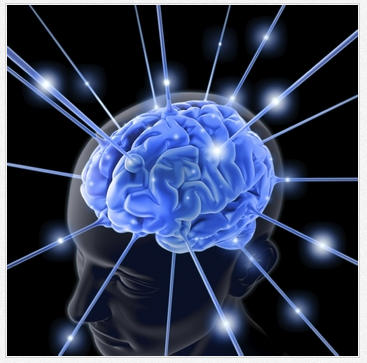 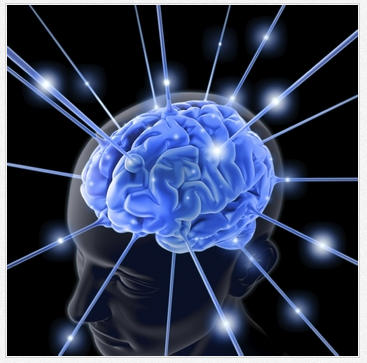 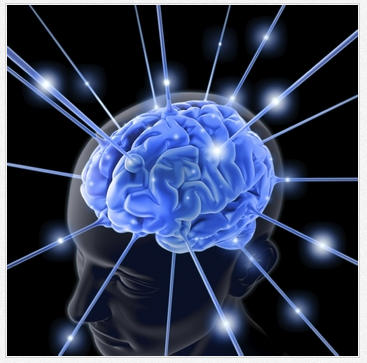 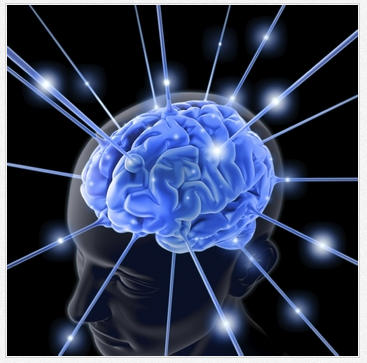 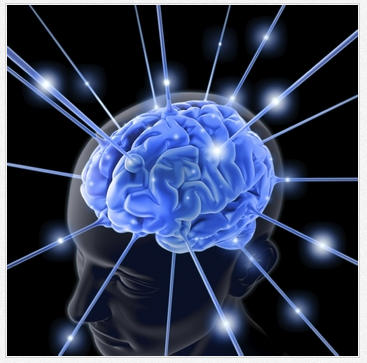 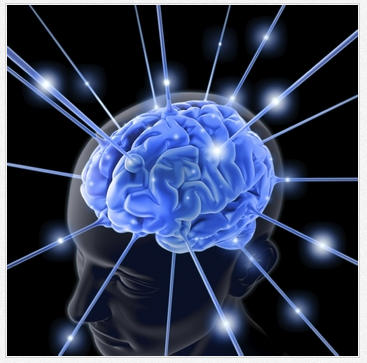 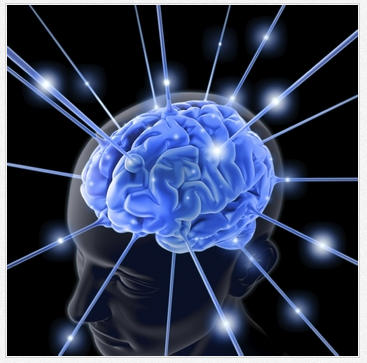 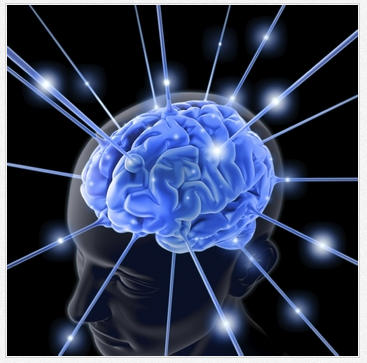 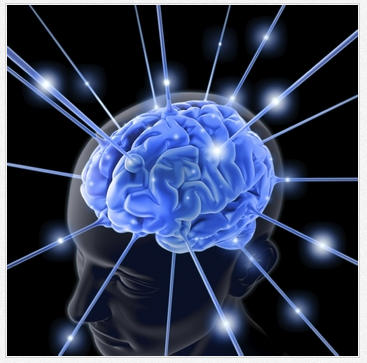 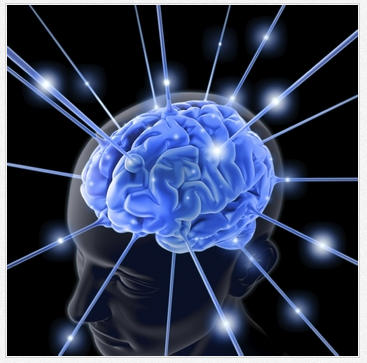 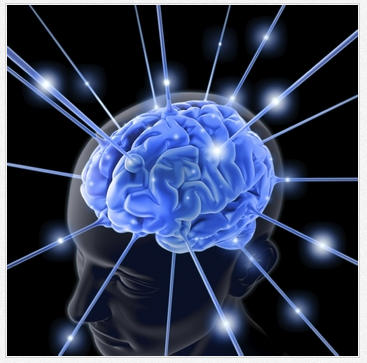 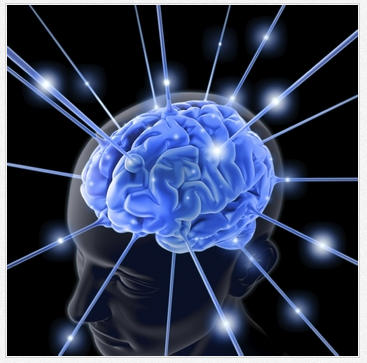 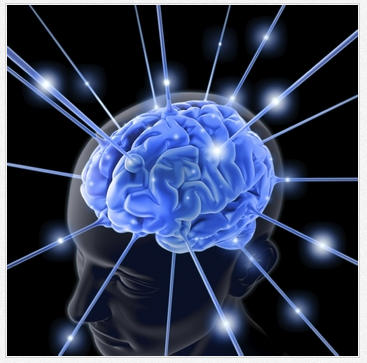 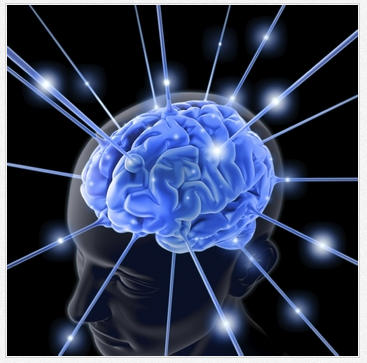 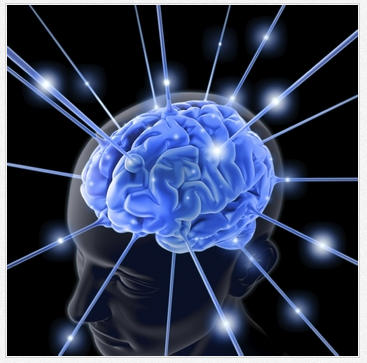 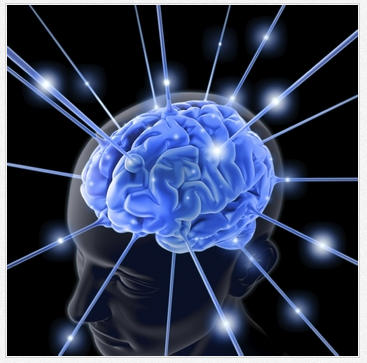 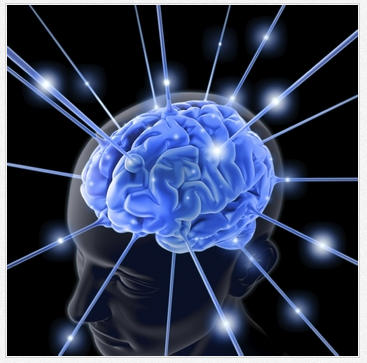 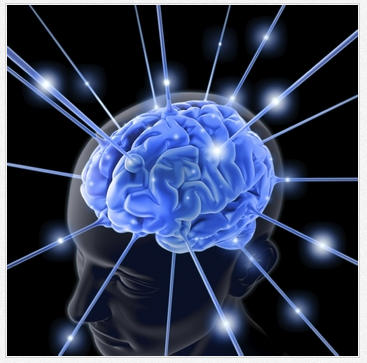 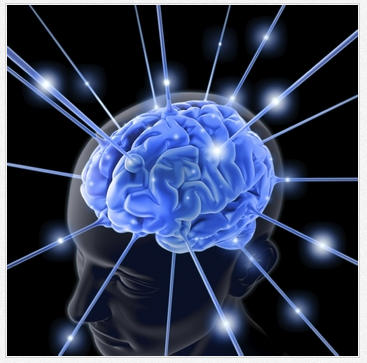 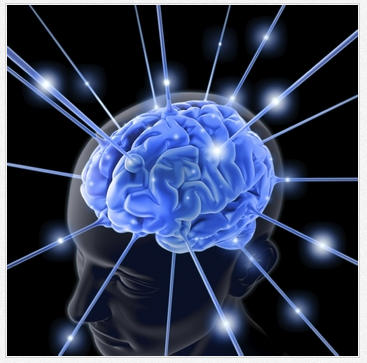 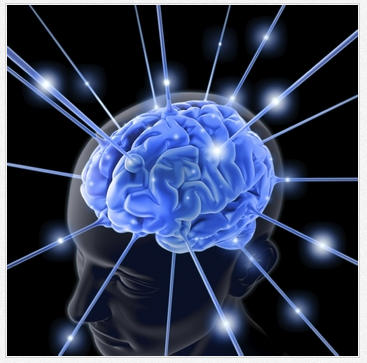 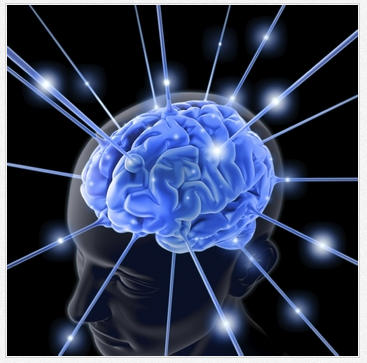 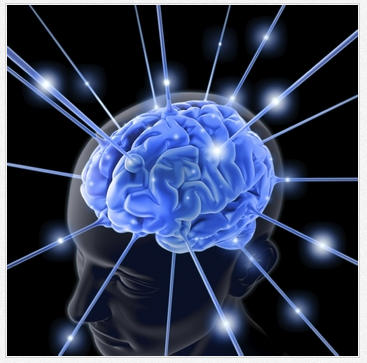 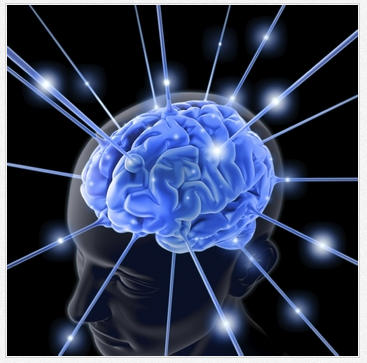 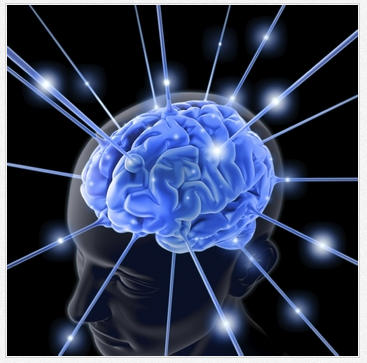 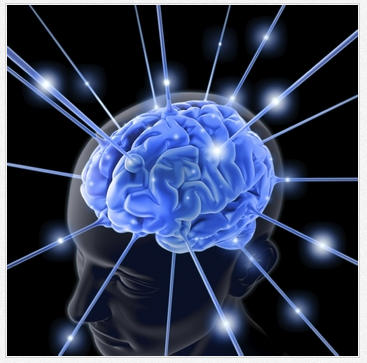 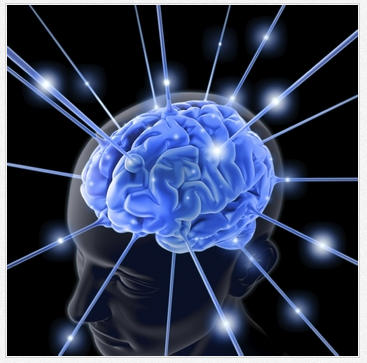 6. de ruimte
Domein, veld en individu volgens Csikszentmihalyi
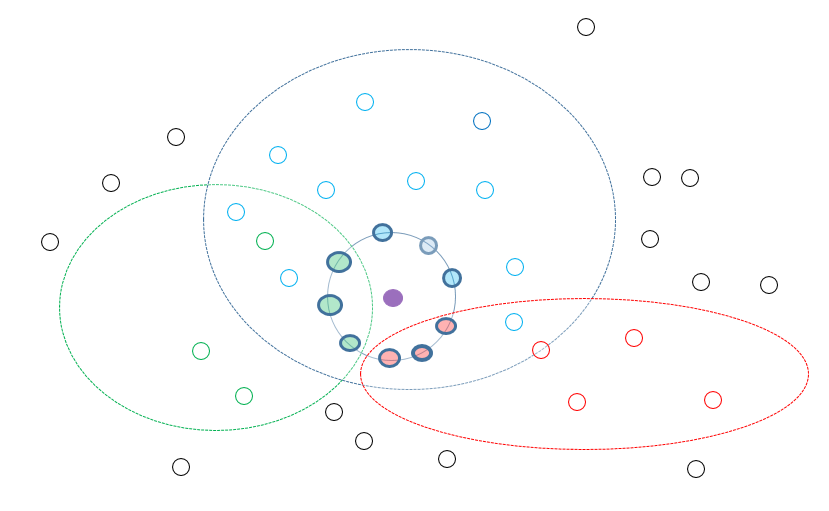 [Speaker Notes: Co-creatie is het meest interessant daar waar domein – veld – individu in elkaar over gaan: De liminale ruimte in de overgang tussen de domeinen. Op de drempel gebeurt het.]
Und ein letztes Glas im Stehen
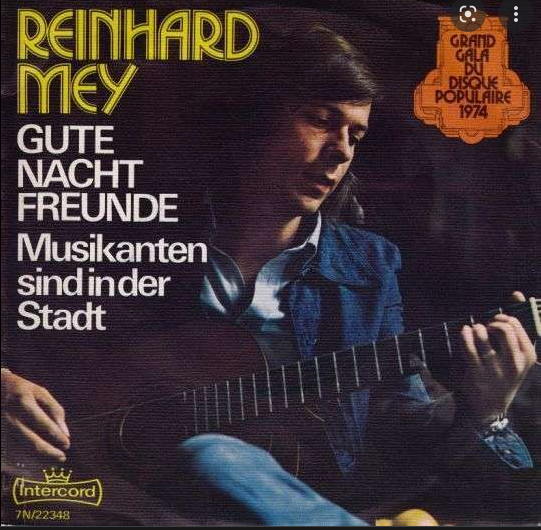 Für die stets offene Tür, in der ich jetzt steh
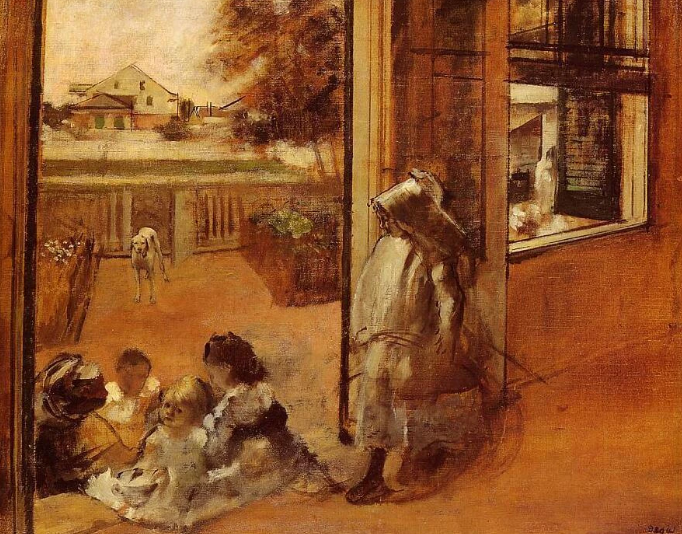 op de drempel: de liminale ruimte in de overgang tussen de domeinen
[Speaker Notes: Inzicht: Het beste gesprek ontstaat vaak bij het weggaan, op de drempel van de deur. Of als men ‘op reis’ is, niet op een specifieke plaats maar in de overgang tussen de domeinen. Zoek de liminale ruimte op.]
tips
1. de koepel: accepteer discontinuïteit

2. de strontkar: weersta de dogma’s

3. de 3%: let op dat deurtje

4. de eigenschappen: accepteer de polariteit

5. Het ether: zoek het morfogenetisch veld 

6. ruimte: waar is de liminale ruimte
7. De strik: ook co-creatie heeft regie nodig om tot een product te komen
succes!